محاضرة 6 معدات ما بعد الحصاد
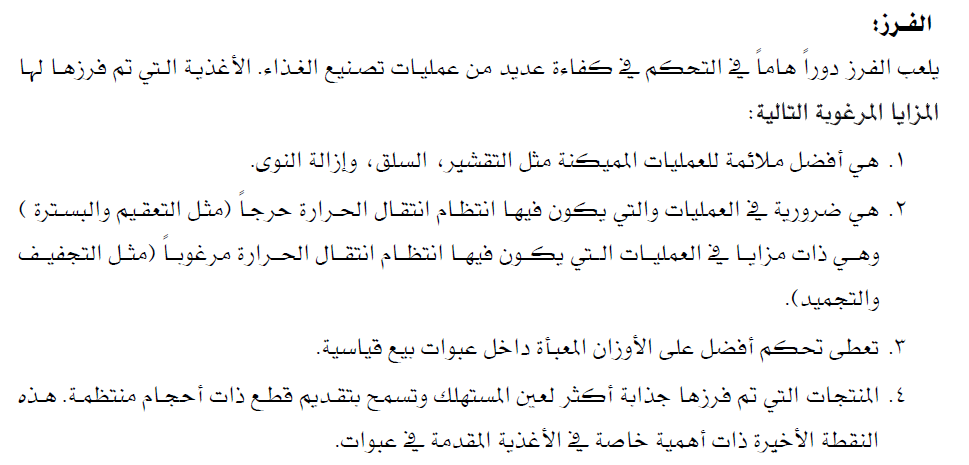 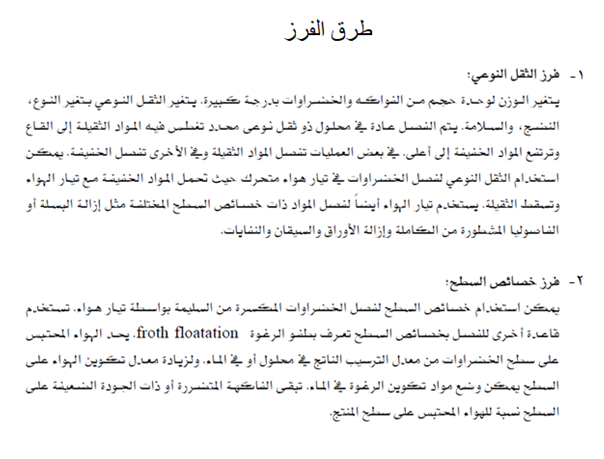 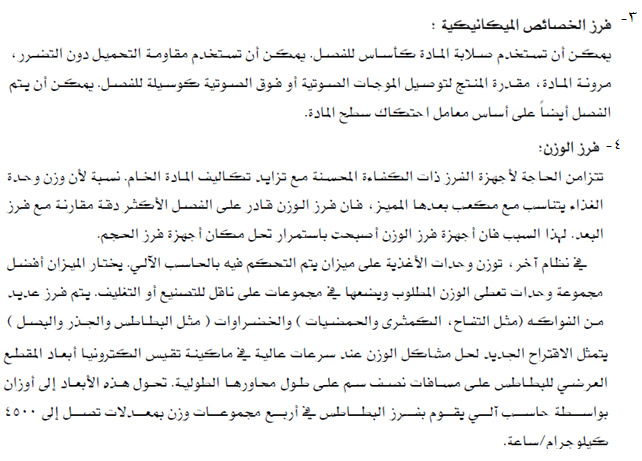 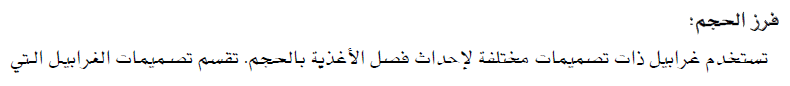 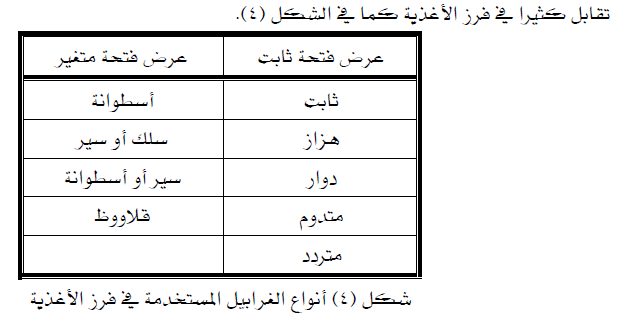 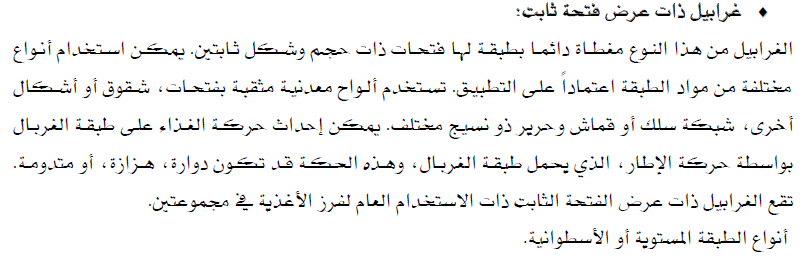 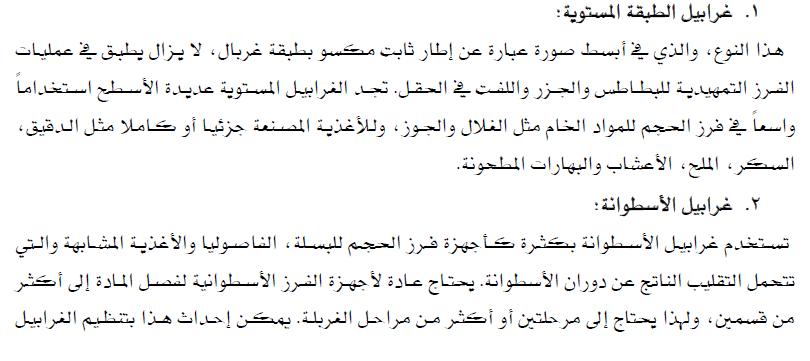 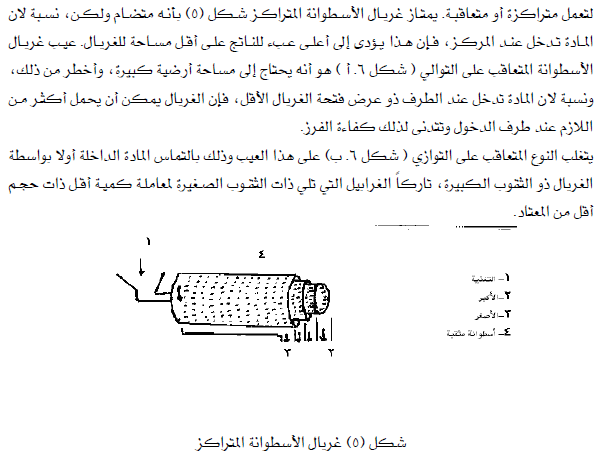 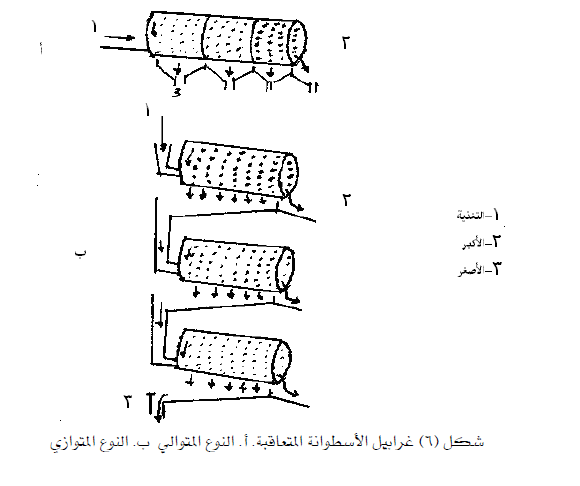 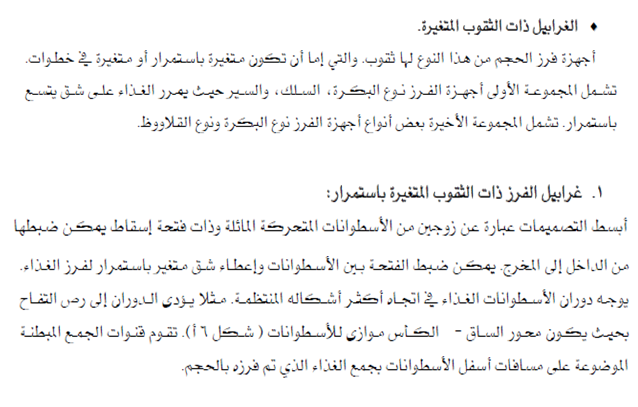 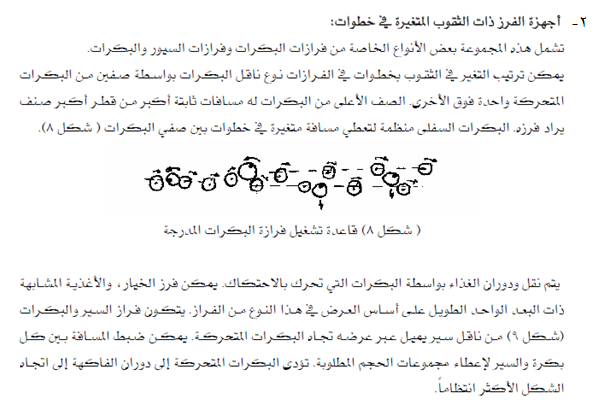 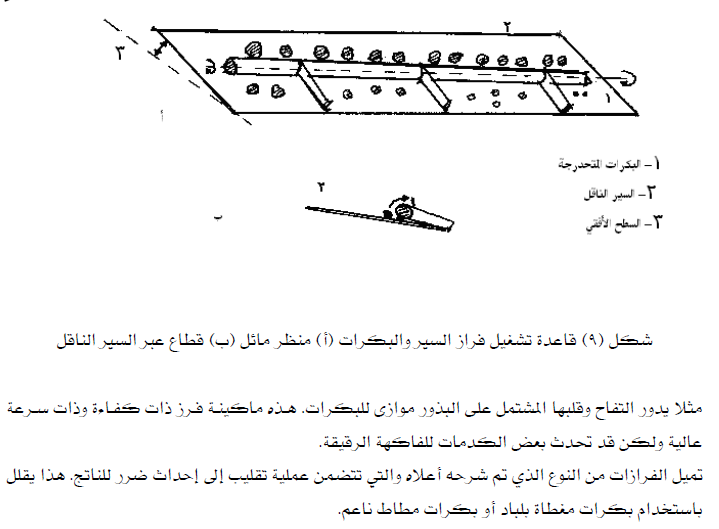 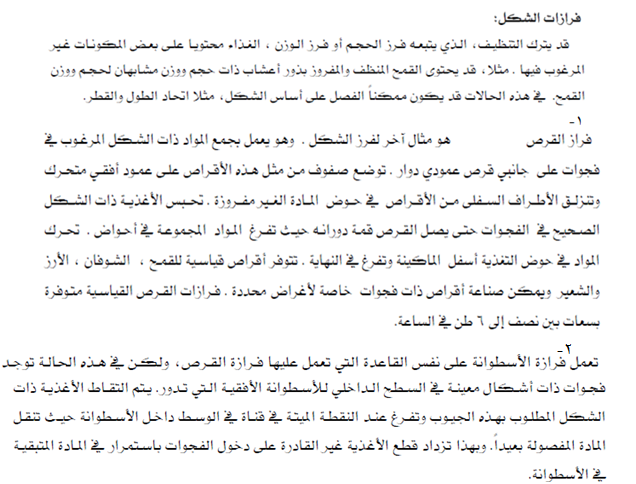 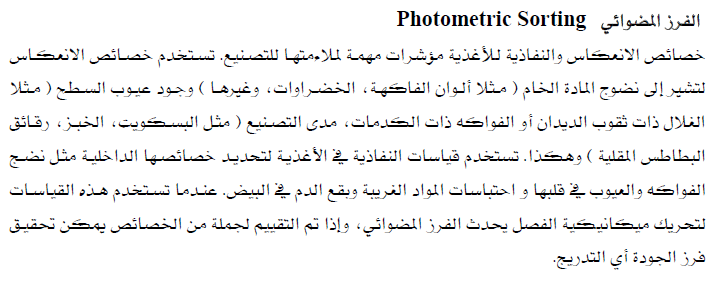 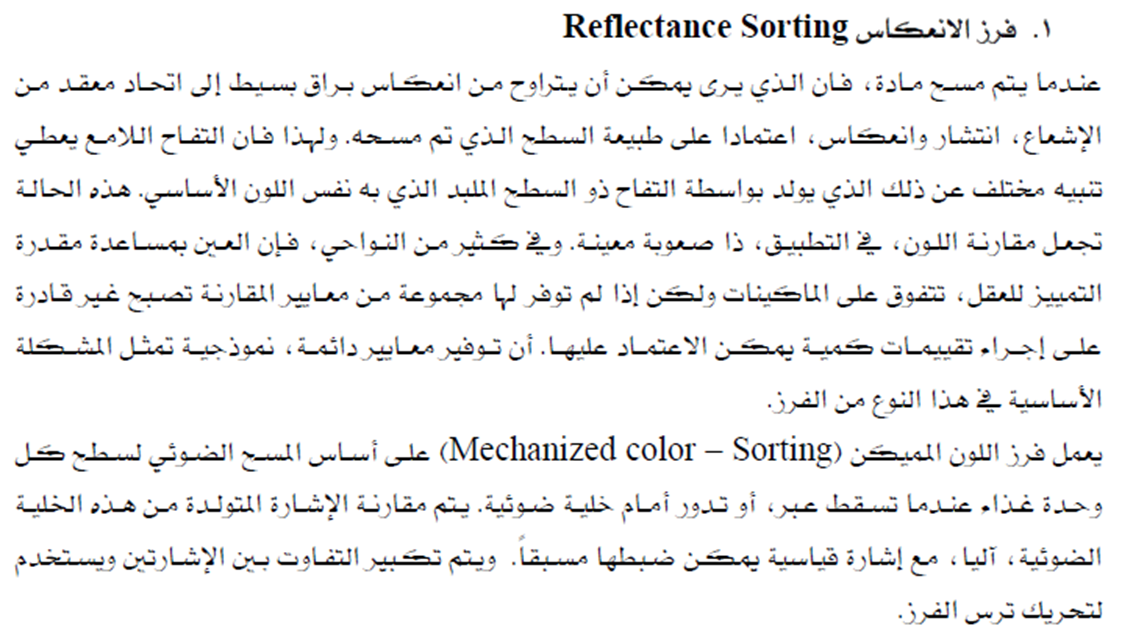 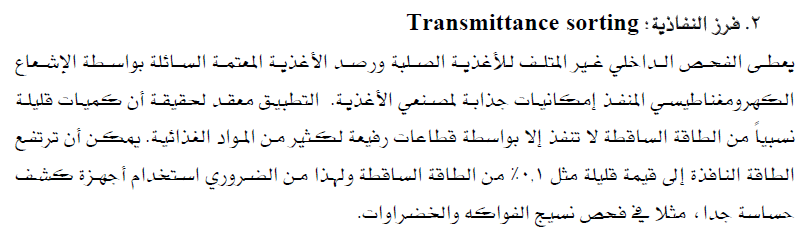